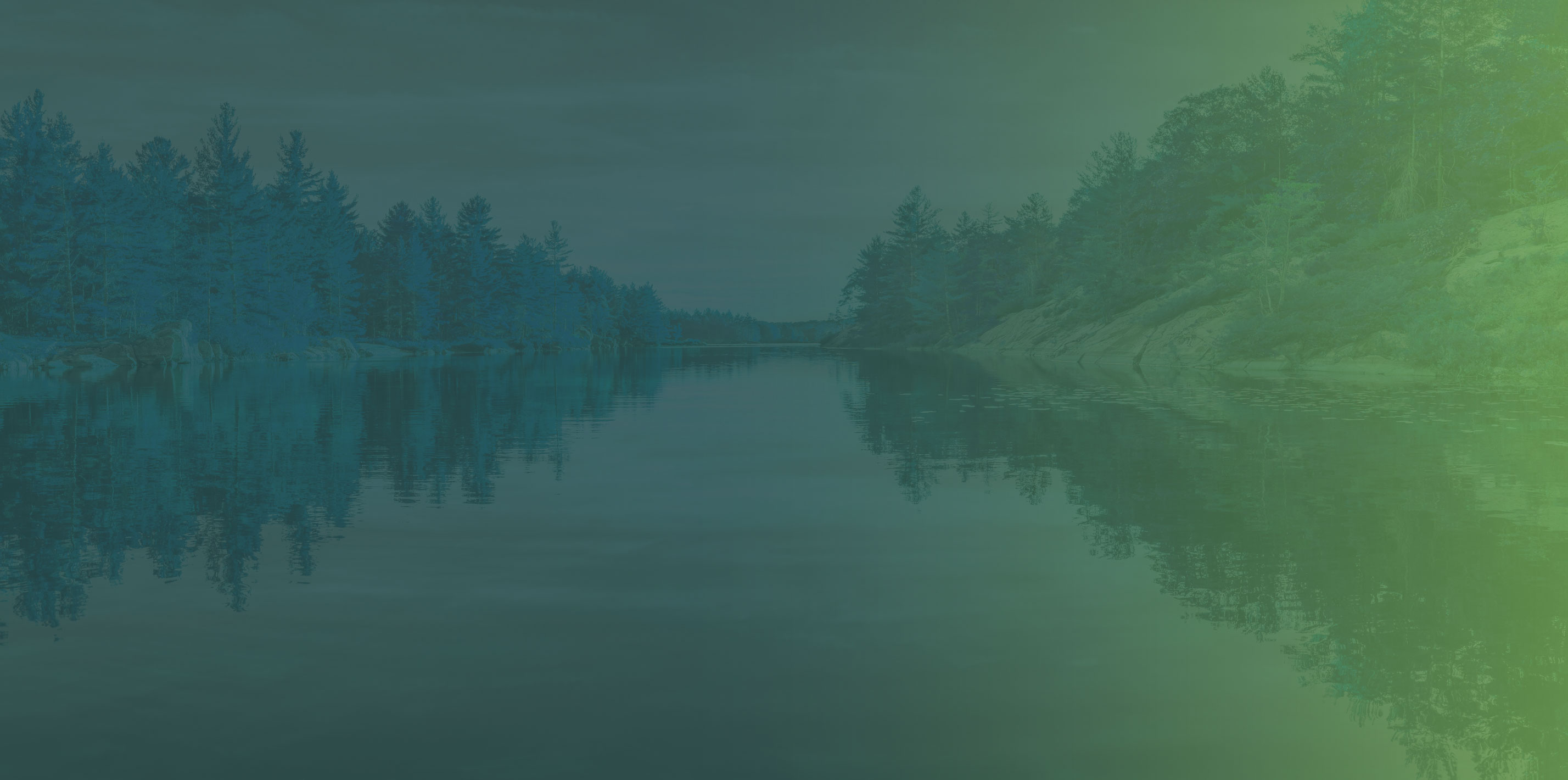 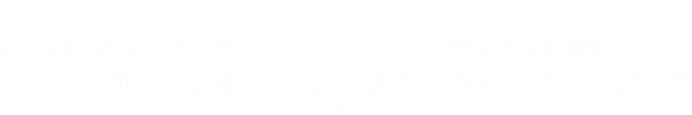 Land Acknowledgement – CCTG
As a national cooperative group, we recognize that what we now know as Canada is located on traditional, unceded, and treaty lands of First Nations, Inuit, and Métis peoples and that the Operations and Statistics Centre, at Queen’s University, is situated on traditional Anishinaabe and Haudenosaunee Territory.
With respect and gratitude, we acknowledge and honour the Indigenous peoples who have been stewards of the lands and waters for centuries and who continue to call these lands home.
We are committed to designing and conducting clinical trials that are culturally safe for all First Nations, Inuit, and Métis peoples.
[Speaker Notes: Pronunciations:

Anishnabeg: ah-nish-naw-bek

Chippewa: Chip-pe-wa

Haudenosaunee: hoodt-en-oh-show-nee

Wendat: When-dat 

Inuit: Ee-noo-eet 

Métis: May-tee 

Anishinaabe: Ah-nish-ih-nah'-bey]
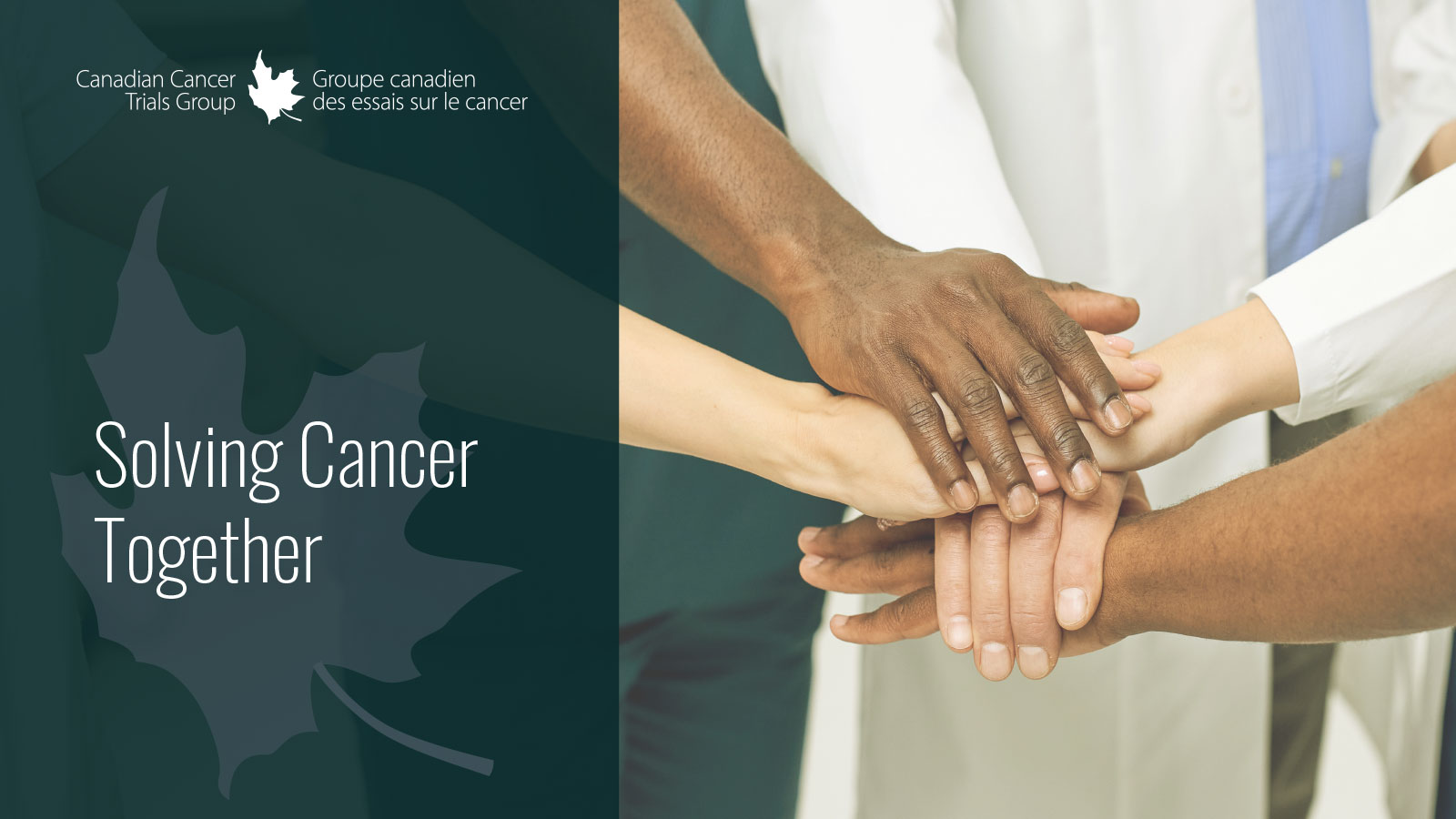 “Who We Are & Where We Are Going”
Janet Dancey
2024 NICTC
2
Who is CCTG?
Joseph L. Pater
Key Milestones
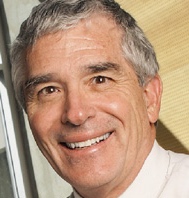 Adolescent and Young Adult Trials
1ST Trials that led to Global drug approval
NCIC CTG Program Grant
1st  industry funded trial
1ST sNDA trial started
Tumour bank created
1ST CCTG Global NDA trials
CSTB, QOL, CEA Cmttes
Disease Site Committees
NCI-NCTN Grant
EDIIA, PE Expanded
1st CCTG Intergroup trial
1st  US Intergroup trial
Prevention Trial Initiative
Precision Medicine Trials
Patient Rep Cmtte
Pediatric IND Initiative
CFI MSI Grant
IND Program
1st UK Intergroup Trial
CCTG new name
ICH GCP
NIH Intergroup Grant
MediDataRAVE
Datasharing, Preop, Cell therapy Platforms
Food and Drug Act Div 5
IND Program Expanded
1st EORTC Intergroup Trial
Relocation to new facility
Compliance Expanded
CDISC Implementation
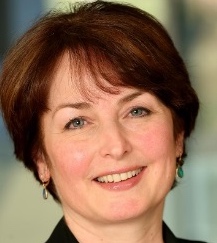 Scientific & Trial methods and operations collaborations
National & International regulatory experience
Elizabeth A. Eisenhauer
4
Information technology
New funding for expanded personnel and infrastructure
[Speaker Notes: In 1979, a Canadian Cancer Society strategic review led to the creation of a national clinical trials cooperative group that is now CCTG. 

For over 40 years, CCS’s core funding has enabled CCTG’s significant growth and global impact. 

CCS funding provides critical stable infrastructure supporting the network’s capabilities to conduct important trials that have changed clinical practice and improved patient outcomes in Canada and globally.]
Canadian Cancer Trials Group
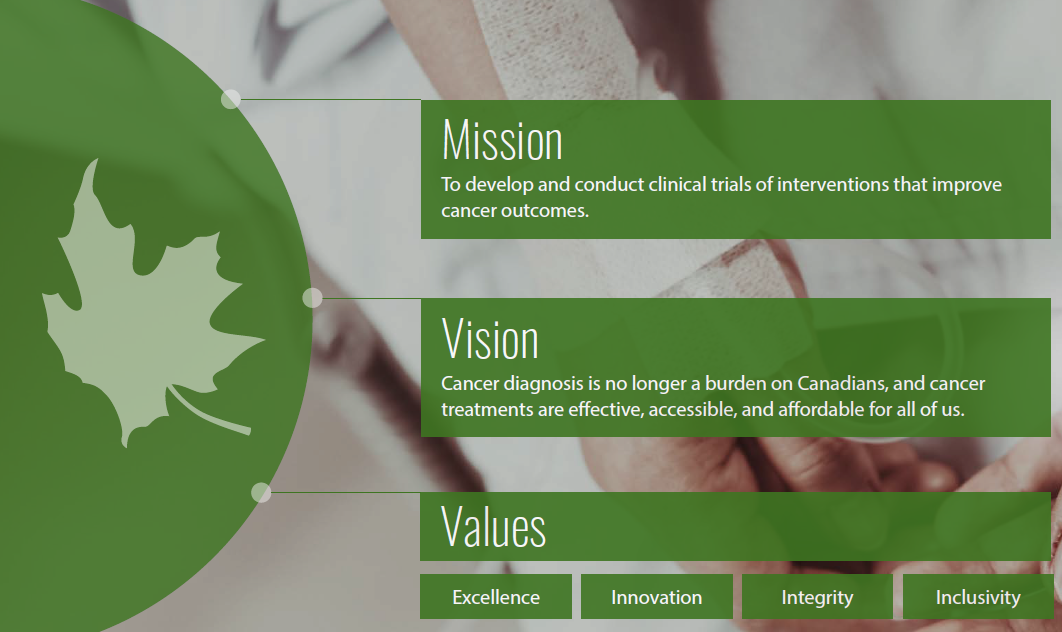 All Patients
All Treatments
All Trials
All Cancers
Canadian Cancer Trials Group is a network of centres, scientific committees AND research Operations and Statistics Centre that acts as sponsor for CCTG trials.
CCTG Today
EXTENSIVE NETWORK | LEADING ACADEMIC CENTRES
Operations and Statistics Centre at Queen’s University with 160 faculty and staff
>2100 Canadian investigators; 6000 worldwide
>85 Canadian institutions
>600 international centres | 40 countries | 6 continents 
Only non-US group member of the NIH/NCI National Cancer Clinical Trial Network
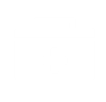 IMPACT
>108,000 patients enrolled | 1,500-3,000 patients/year
>632 trials ongoing or completed
>236 phase I or II trials, many leading to phase II/III trials or part of industry partner’s development program
> 2000 publications + presentations/abstracts at national + international conferences
New standards of care, diagnostics, drug approvals, methods
20 phase III trials leading to registrations/new indications and changing standard of care
Education & Training of next generation trialists
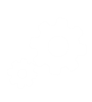 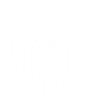 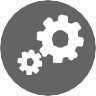 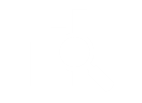 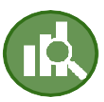 CAPACITY
> 170 trials running concurrently
Scientific, operational, regulatory, data management to international regulatory standards
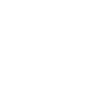 CORRELATIVE RESEARCH / BIO-BANKING FACILITIES
>400,000 specimens from 120 trials and >24,000 trial patients
Blood, plasma, serum + buffy coat, RBC pellets, DNA, RNA
CCTG Founding Principles & Governance
Academic-led:
Review/approval of trial design
Oversight of trial conduct, data management, analysis, publication
Relevant to Canadian patients, researchers, health care system
Network participation
Patient-centred and focused
MOUs between Queen’s/CCTG & CCS, CFI
Research Oversight Management
Data Safety Monitoring Committee
Safety and Quality
Clinical Trials Committee
Scientific Peer Review
Research Oversight
Endpoint Committees
Scientific Committees
Support Committees
Scientific Priorities Trial Portfolio
CCTG OSC
Methods, Operations, Ethics/Regularoy Compliance
Secretariat, Trial Operations
CCTG Network Members, 
Peer Groups, Patients
Membership, Leadership, Partnership
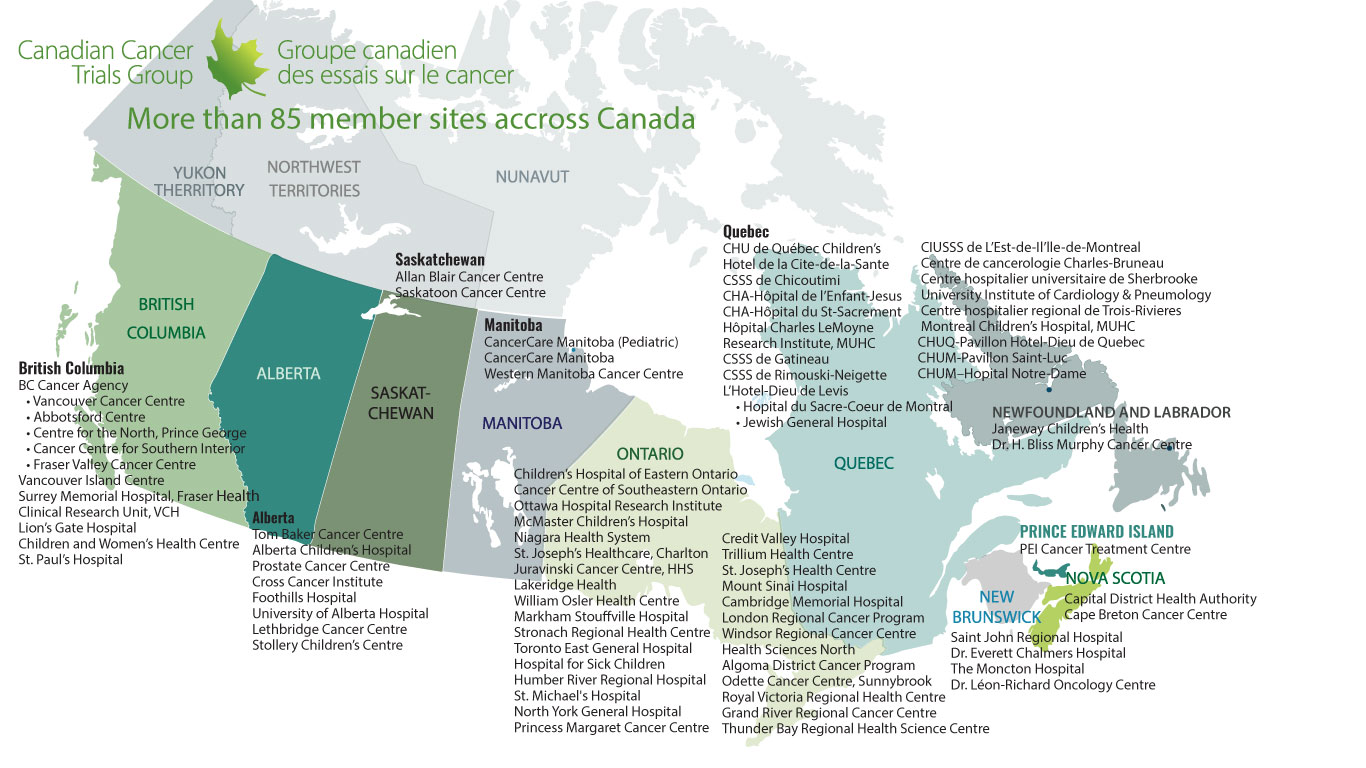 All Canadian adult and pediatric hospitals able to conduct cancer trials. All have 5-year agreements (not cancer trial-specific).
CCTG Leaders by Province
0
2
96
19
49
323
15
43
166
5
6
1
2
91
89
45
17
87
267
1086
397
0
0
25
Site Leaders & Executive
Chairs
3
3
64
Members
2
5
10
93
[Speaker Notes: 3000 Network Leadership Roles
Site Leaders & Executive – Include Disease Site Chairs and Executive Committee Members
Chairs – Include Work Group / Disease Oriented Group / Study Chairs
Members – Include all Members of committees

Note:  If an individual has multiple roles those are counted.

If examining leadership by distinct individuals in leadership roles is 1322

NEW 2021OCT24 – Breakdown by the Numbers
3020 Leadership Roles (Some individuals have multiple roles; Some individuals are Leaders but from ex Canada / International Sites/Groups)
There are 1317 “distinct” individuals with leadership roles
Of the 1317 total leaders, 1209 of those are from Canada… breakdown by province on the next slide]
Other Impactful CCTG Activities
Methodology for the Development of Innovative Cancer Therapies
RECIST and RANO Working Groups
Linking trial and population health databases
Economic analysis in elderly patients with CLL
Initiative to Streamline Clinical Trials
Canadian Remote Access Framework
Trial Impact – Examples
BR.10 (Vinorelbine + Cisplatin vs. Observation in Resected Non–Small-Cell Lung Cancer)
Published NEJM 2005; Cited 2317 times
Total journal publications = 39 (230 unique authors, 89 institutions, 13 Countries)
LACE-BIO Consortium funded by NIH RO1 (L Seymour, PI)
CCTG BR.19, BR.31 Adjuvant Trials
LY.12 (R-GDP vs R-DHAP in Relapsed or Refractory Aggressive Non-Hodgkin’s Lymphoma)
Published JCO 2014; Cited 443
Total publications 18
SCHOLAR-1 Meta-analysis Blood 2017
Dataset used as the historical dataset for single-arm CAR T cell therapy trials to support their approvals.
Led to CCTG LY.17, LY.18 trial and and LIFE Study
[Speaker Notes: BR.10 Canadian provinces = 6 (BC, AB, ON, QC, NS, NB]
Partners – Patient & Research Groups, 
Public Funders, Industry
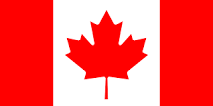 National
Pediatric Investigational New Drug Platform
National Adolescent Young Adult Trials Platform
Stand Up to Cancer Canada Dream Team, Canadian Breast Cancer Foundation, Terry Fox Research Institute Brain Tumour Group, Myeloma Canada Research Network, ExCELLirate Canada
Networks – Canadian Cancer Trials Network, Clinical Trials Ontario, and Network of Networks
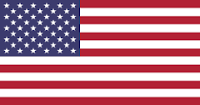 International
European Organization for the Research and Treatment of Cancer
Medical Research Council, University College London, Southampton 
International Rare Cancer Initiative 
Gynecologic Cancer Intergroup Group
Breast International Group
Australia – University of Sydney NHMRC, AGITG, ALTG, TROG, ANZUP
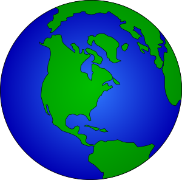 United States
Canadian Collaborating Partner of the US National Clinical Trials Network (NCTN) and partner with US Groups
Cancer Research Institute
France – UNICANCER, IFCT
Spain – SLCG, Cris Foundation
Netherlands - NVALT
Italy – National Cancer Institute of Naples
Asia – Chinese University of Hong Kong
Consortia - Lung Immunotherapy NSCLC Consortium
[Speaker Notes: Preferred research partner for clinical trial expertise and knowledge within Canada, for US, and International peer groups in 22 countries (40 countries overall)]
2022-2027 “Solving Cancer Together”Strategic Priorities, Platforms and Enabling Strategies
STRATEGIC PRIORITIES
3 Priorities, 3 Platforms, 4 Enablers
EDIIA, Patient, Network Engagement Initiatives
Builds on areas of strength/prior success
Precision medicine, immunotherapy, de-escalation trials, supportive care, cost analysis
Correlative endpoints: 
“omic”, cfDNA and imaging, patient-reported outcomes, cost 
Will: 
Lead to innovations in treatment, trial design and endpoints,
Reduce burden of cancer/treatment/trials and improve access for patients
Demonstrate value
UNDERSTAND CANCER BIOLOGY
Innovative therapies and biomarker technologies 
Improved efficacy
Outcome prediction & endpoints
Cancer/host biology
REDUCE THE BURDEN
Patients and Centres
Reduce toxicity
Improve access
Include patient perspective
PLATFORMS
Cell Therapy, Preoperative Trials, Data Science
DEMONSTRATE VALUE
HTA of new drugs
Better value SOC
Value methods
https://www.ctg.queensu.ca/public/cctg-strategic-plan-2022-2027
ENABLERS 
Network Engagement, Trial Capabilities, Communications + Knowledge Translation, Sustainable Funding
CCTG Portfolio
Practice-Changing Trials Led by CCTG
*Google Scholar, 22 April 2024
[Speaker Notes: CE.6 Canadian standard; JNCCN guideline; cancer centre guidelines
MCRN¯003/MYX·1: A Single Arm Phase II Study of High-Dose Weekly Carfilzomib Plus Cyclophosphamide and Dexamethasone in the Treatment of Relapsed Multiple Myeloma after 1-3 Prior Therapies 
MYX.1
This convenient and cost-effective weekly carfilzomib triplet regimen is frequently used as a standard of care in Canadian practice
American J Hematol 2021; cited 1 time]
Practice-Changing Trials Led by Other Groups That Included CCTG Participation
*Google Scholar, 22 April 2024
[Speaker Notes: MA36, patients = 34, sites = 12, Investigators = 87, Key contributors in the development conduct and steering committee
MAC12, patients = 838, sites = 26, investigators = 140, enrollment of patients
MAC15, patients = 328, sites = 28, investigators = 153, CCTG contributed to many of the tissue samples from the MA9/SWOG-8814 that were used to validate the OncotypeDX in node-positive disease that was the underpinning of MAC15
PR17, patients = 204, sites = 21, investigators = 120, enrolled 18.5% of patients, CCTG has a leadership role (Dr. Wyatt) in molecular / genomic profiling of prospectively collected plasma cfDNA samples and archival tissue
SRC7, patients = 5, sites = 1, investigators = 3, enrollment of patients]
CCTG Today
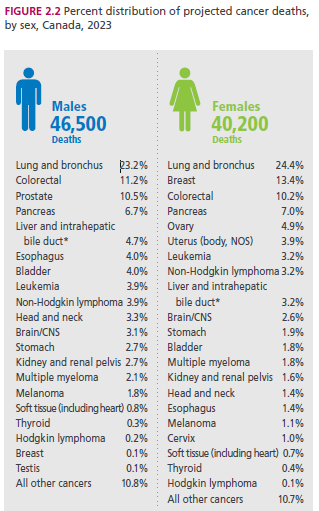 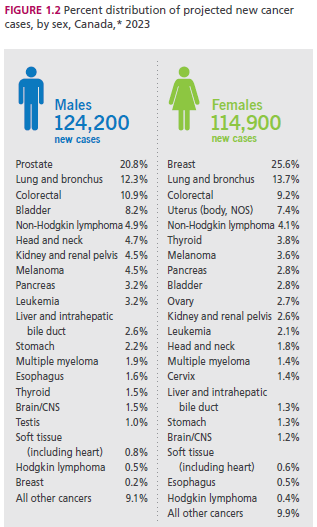 CCTG clinical trials identify the best treatments for patients with ALL of these cancer types.
Source: Canadian Cancer Statistics 2023
[Speaker Notes: Cancer research investment with the greatest impact on health and well being of Canadian cancer patients]
CCTG Value
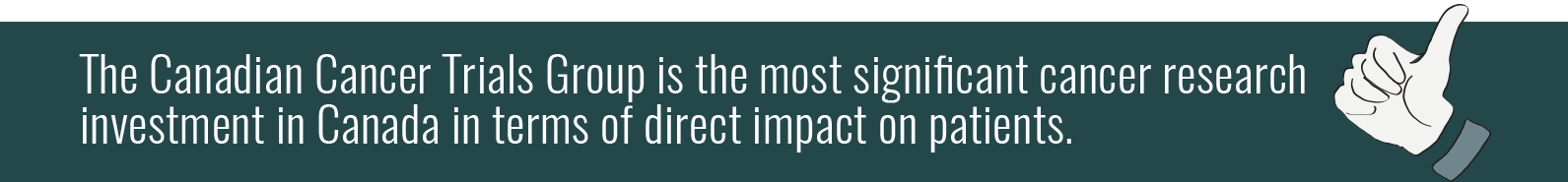 Through CCTG Canadians have early access to high impact clinical trials and promising cancer treatments
CCTG is the only national network to conduct cancer clinical trials across all types of cancer across all treatments, types of cancer for the full range patients across all of Canada and with the international community
Why CCTG Trials Are Successful
Research leader(s) with idea
Partners to develop, run the trial, 
Peers to enroll patients
Trials
Address an important question
Well designed
Well executed
Commitment of large numbers of people over time
Enjoy the workshop and the beginning of your professional career with CCTG!
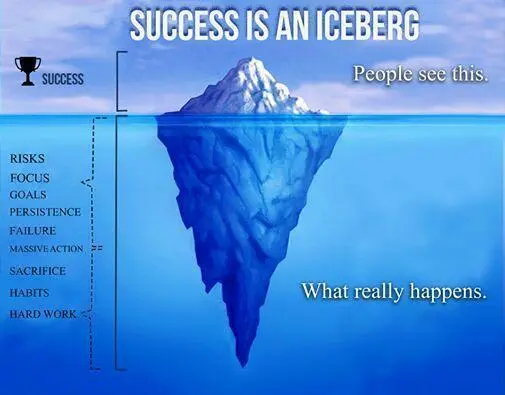 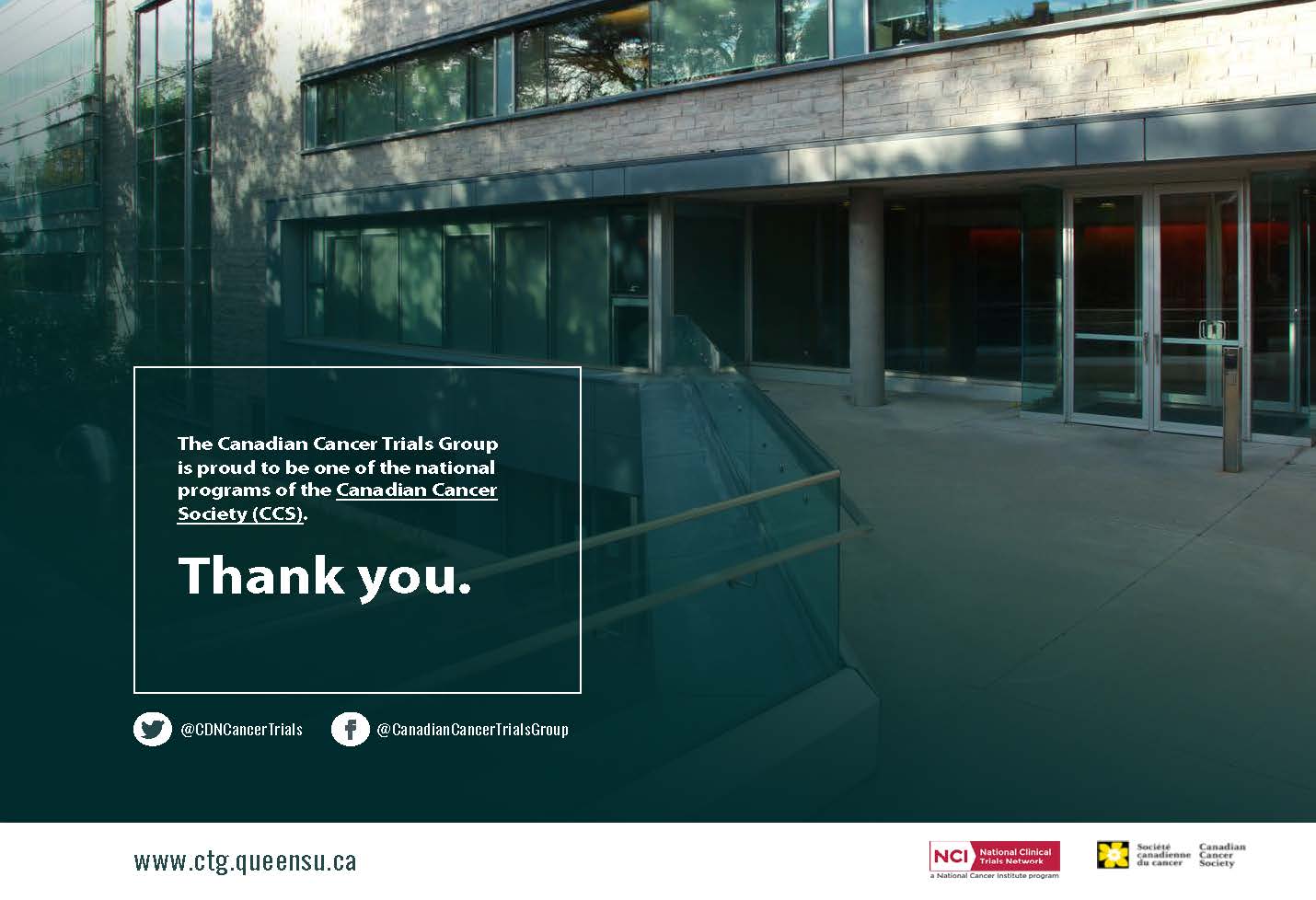 CCTG will continue to identify new and better cancer treatments because of the Canadian Cancer Society.
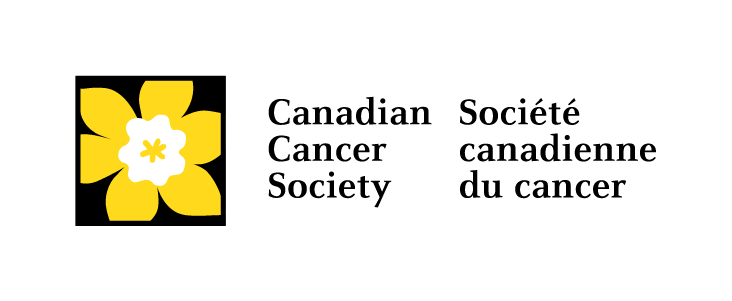 21